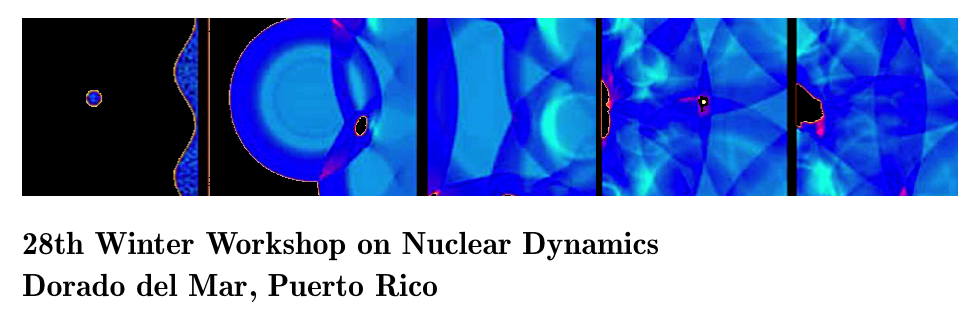 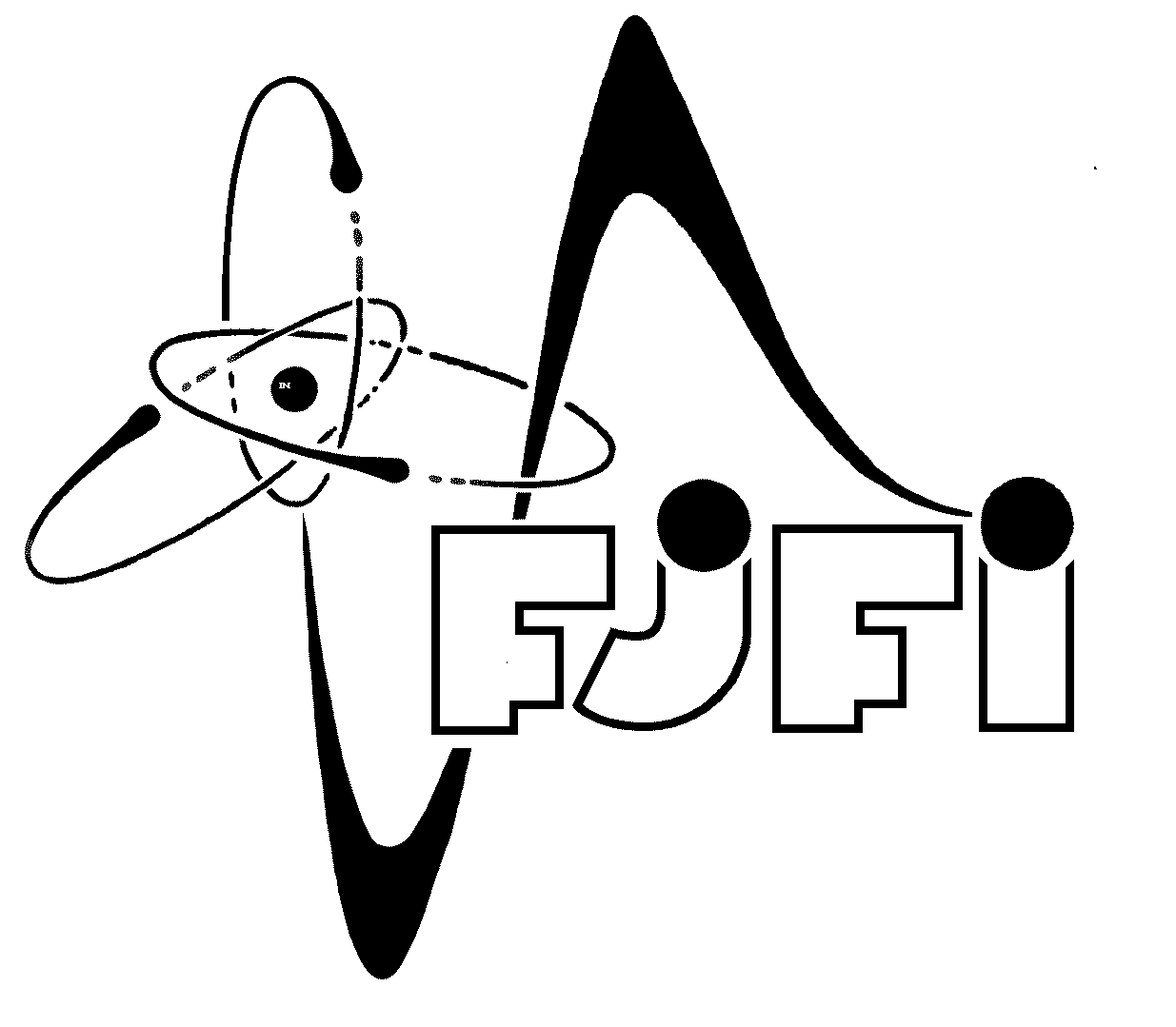 STAR
Open heavy flavor in STAR
David Tlusty
NPI ASCR, CTU Prague
for the STAR collaboration
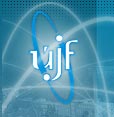 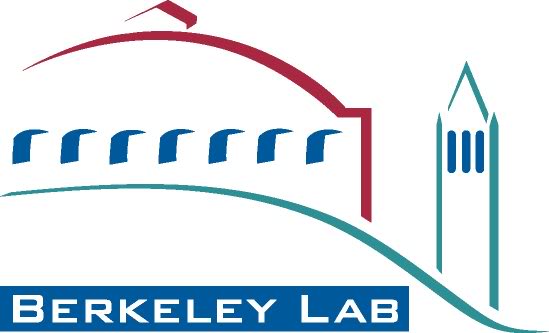 Outline
Motivation
Analysis methods, Detector Setup and Particle Identification (PID)
D0 and D* in p+p 200 GeV collisions
D0 in Au+Au 200 GeV collisions
Non Photonic Electrons in p+p 200 GeV collisions
analysis status on D0 and D* in p+p 500 GeV collisions
Summary
David Tlusty
WWND Puerto Rico
2
QCD phase diagram and RHIC
What were early stages of the Universe
 What are properties of strong interaction
 Search for and characterize the new state of matter – Quark Gluon Plasma
RHIC is an intersecting storage ring and particle accelerator
Two independent rings each 3.834 km circumference
Can collide any nuclear species on any other.
Max Energy:
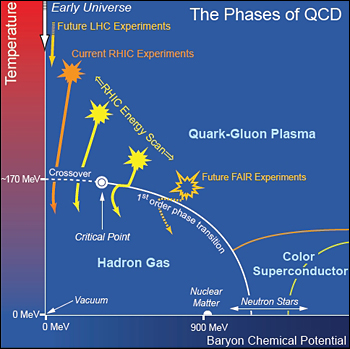 David Tlusty
Motivation
3
Why to study heavy quarks
X. Zhu, et al, PLB 647, 366(2007)
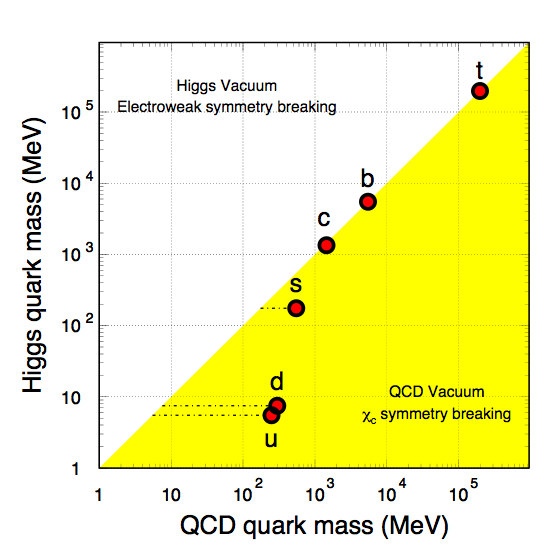 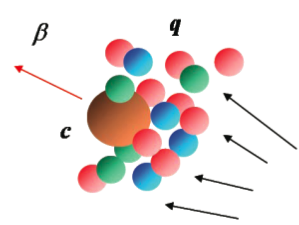 Mass is believed to be external to QCD (=> stay heavy even in QGP)
Produced in initial hard partonic collisions – following number-of-binary-collisions scaling
Sensitive to initial gluon density and gluon distribution. Due to it’s large mass a good pQCD test at RHIC collision energies. 
Couple differently with the medium than light quarks. Reveal critical features of the medium
Spectra could be significantly modified but still would retain memory about their interaction history
David Tlusty
Motivation
4
How to measure charm quarks
Indirect measurements through decay Leptons
can be triggered easily (high pT)
Higher B.R.
Indirect access to the heavy quark kinematics
mixing contribution from all charm and bottom hadron decays
Direct reconstruction 
direct access to heavy quark kinematics
hard to trigger (high energy trigger only for correlation measurements)
smaller Branching Ratio (B.R.)
large combinatorial background  (need handle on decay vertex)
David Tlusty
2. Analysis Methods, Detector Setup and PID
5
The STAR detector
VPD:            minimum bias trigger
 TPC:                      PID, tracking  
 TOF:                         PID (b, time resolution = 110 ps)
 BEMC:            remove pile-up tracks, Energy triggers, E/p
 BSMD:                    EM shower shape
Year 2009  72%   of full TOF
Year 2010/2011  100% of full TOF
David Tlusty
2. Analysis Methods, Detector Setup and PID
6
Hadron Identification
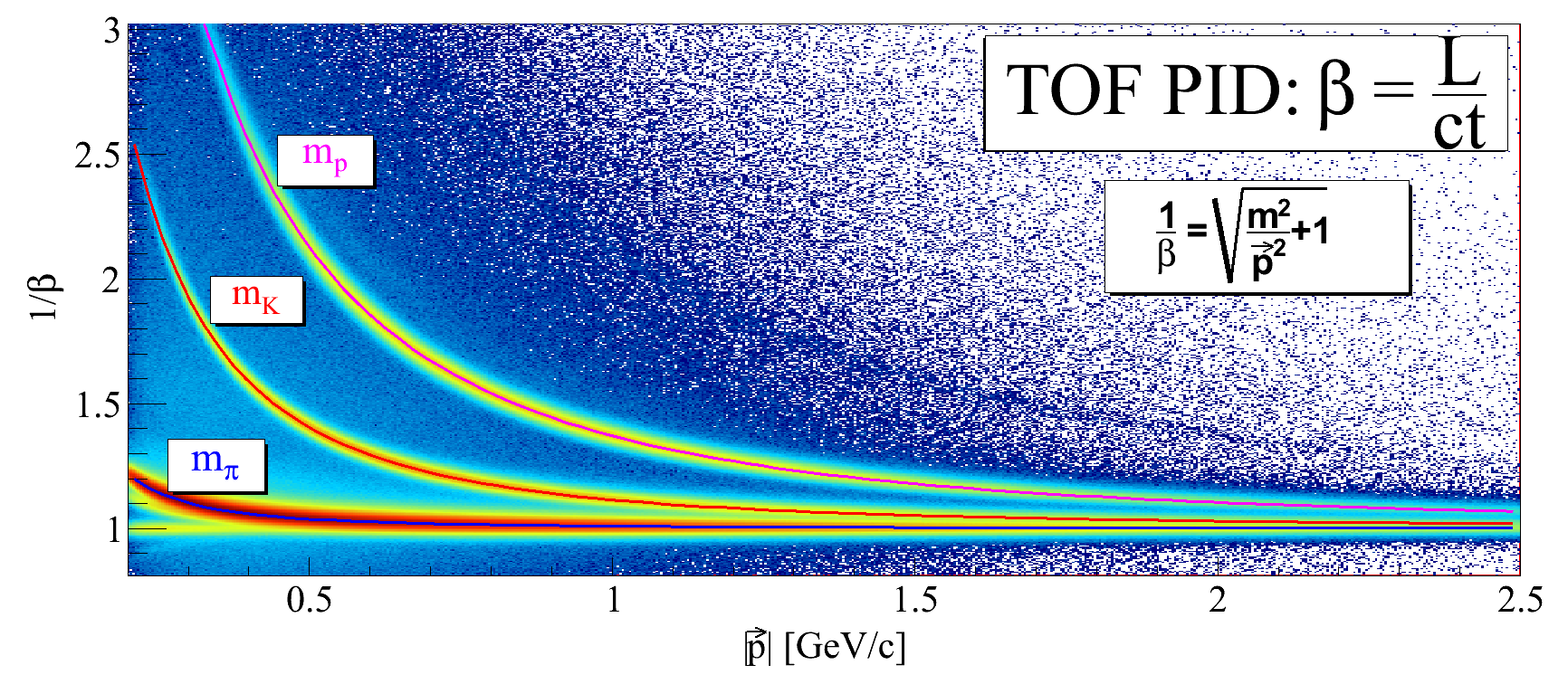 STAR preliminary
Kaons: TOF only
Pions: TOF if available, otherwise TPC dE/dx with matching to BEMC required to remove pile-up tracks
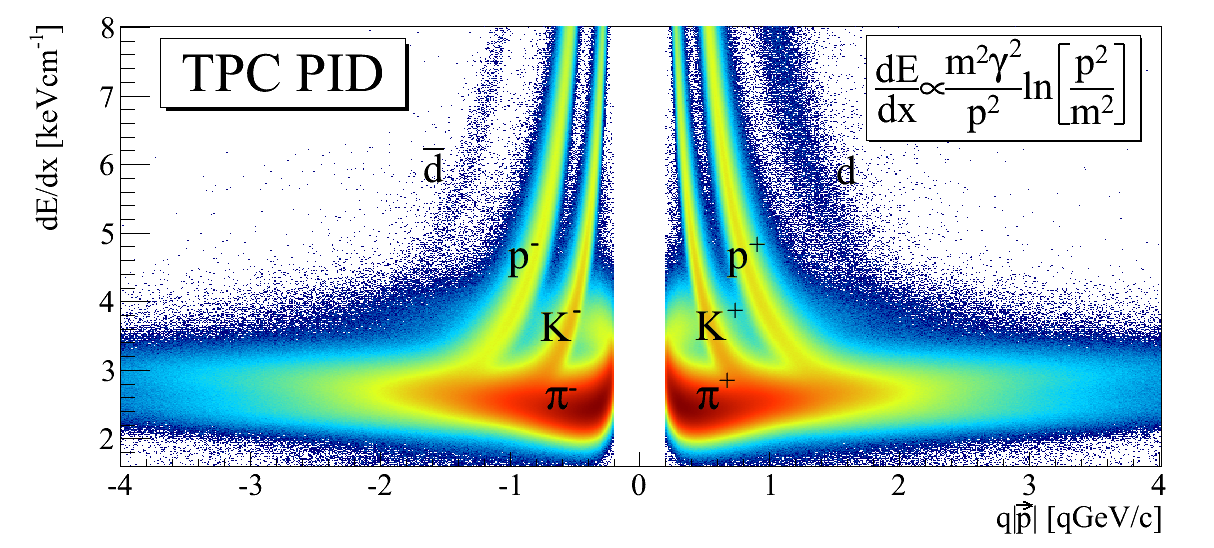 STAR preliminary
STAR preliminary
|nsp|<2
|nsp|<2
David Tlusty
2. Analysis Methods, Detector Setup and PID
7
Electron Identification: shower profile
Electron showers are widely developed, firing several BSMD strips.
Hadron showers are much less developed, firing mostly one or zero strip.
David Tlusty, NPI ASCR
2. Analysis Methods, Detector Setup and PID
8
D0 and D* signal in p+p 200 GeV
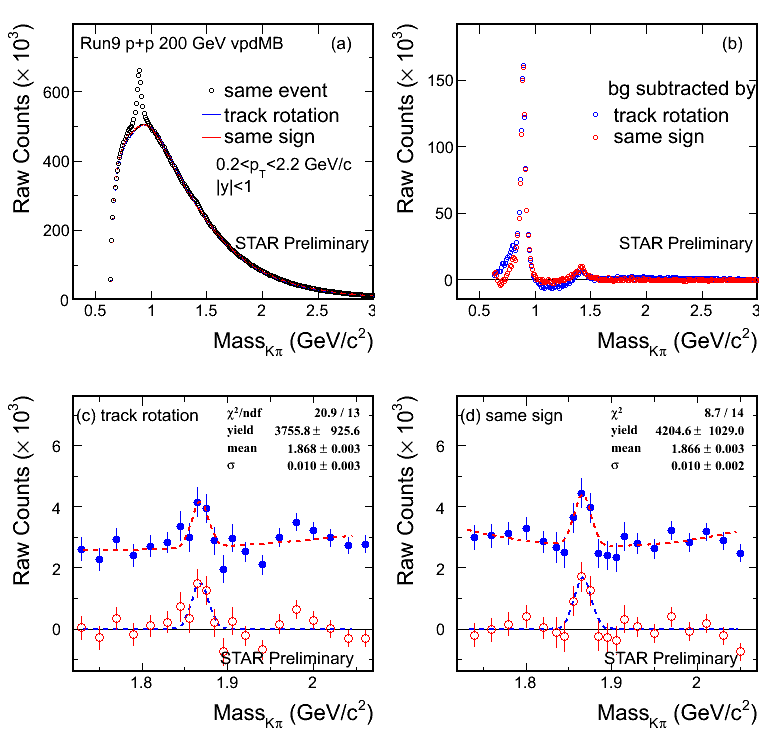 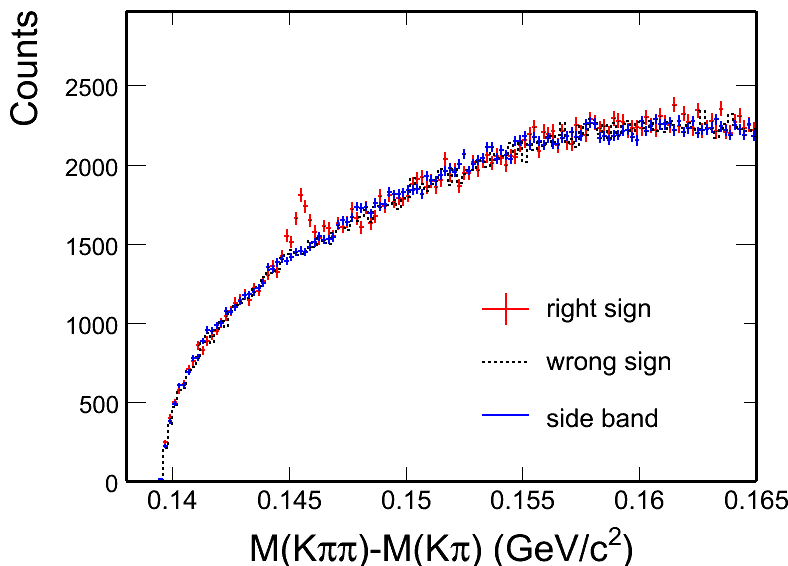 K*0
K*0
K*0
K2*
K2*(1430)
D0
D0
STAR Preliminary
D0 mass window zoom
D0 mass window zoom
p+p minimum bias 105 M
Different methods reproduce combinatorial background.
Consistent results from two background methods.
D0
D0
David Tlusty
3.  D0 and D* in p+p 200 GeV collisions
9
D0 and D* pT spectra in p+p 200 GeV
STAR preliminary
D0 scaled by ND0/Ncc= 0.56[1]
D* scaled by ND*/Ncc= 0.22[1]
Consistent with FONLL[2] upper limit.
Xsec = dN/dy|ccy=0 * F * spp
F = 4.7 ± 0.7 scale to full rapidity.
spp(NSD) = 30 mb
The charm cross section at mid-rapidity is:
202 ± 56 (stat.) ± 40 (sys.) ± 20 (norm.) mb

The charm total cross section is extracted as:949 ± 263 (stat.) ± 253 (sys.) mb
[1] C. Amsler et al. (Particle Data Group), PLB 667 (2008) 1. 
[2] Fixed-Order Next-to-Leading Logarithm: M. Cacciari, PRL 95 (2005) 122001.
David Tlusty
3.  D0 and D* in p+p 200 GeV collisions
10
D0 signal in Au+Au 200 GeV
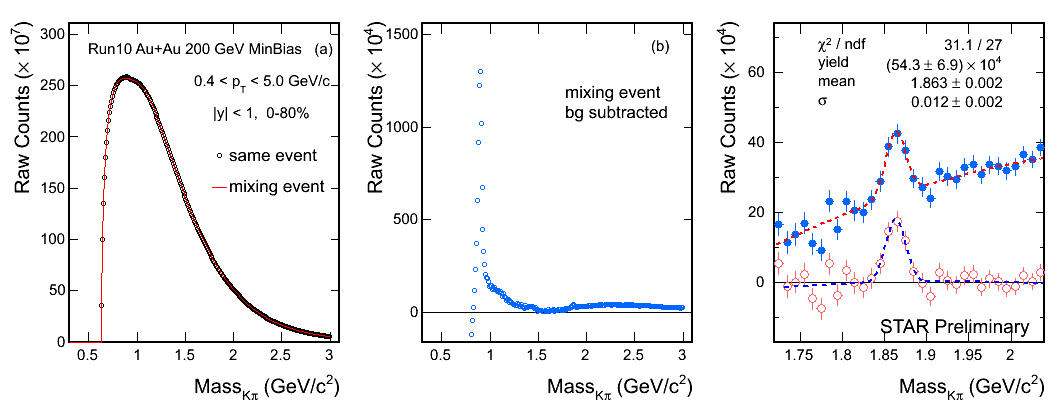 STAR Preliminary
K*0
D0
STAR Preliminary
Minimum bias 0-80% 280M Au+Au 200 GeV events.
S/√(S+B) = 8
Mass = 1863 ± 2 MeV (PDG value is 1864.5 ± 0.4 MeV)
Width = 12 ± 2 MeV
David Tlusty
4.  D0 in Au+Au 200 GeV collisions
11
Number-of-binary-collisions scaling
[1] FONLL: M. Cacciari, PRL 95 (2005) 122001.
[2] NLO:  R. Vogt, Eur.Phys.J.ST 155 (2008) 213   
[3] PHENIX e: A. Adare, et al., PRL 97 (2006) 252002.
Measurements from
Year 2009 p+p     : D0 + D*
Year 2010 Au+Au: D0
are consistent

Charm cross section in Au+Au 200 GeV is estimated from D0 cross section, scaled by 1/0.56, the same fragmentation ratio as pp. Results:
Mid-rapidity:
186 ± 22 (stat.) ± 30 (sys.) ± 18 (norm.) mb
Total cross section:
876 ± 103 (stat.) ± 211 (sys.) mb
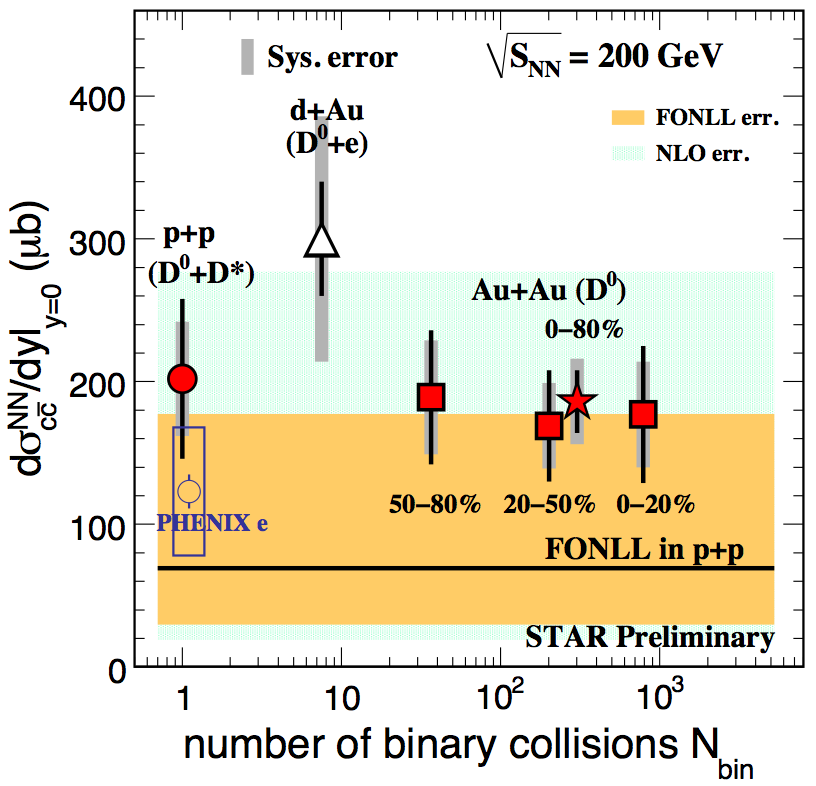 Charm cross section follows number of binary collisions scaling =>
Charm quark produced at early stage of collisions.
David Tlusty
4.  D0 in Au+Au 200 GeV collisions
12
D0 RAA vs pT
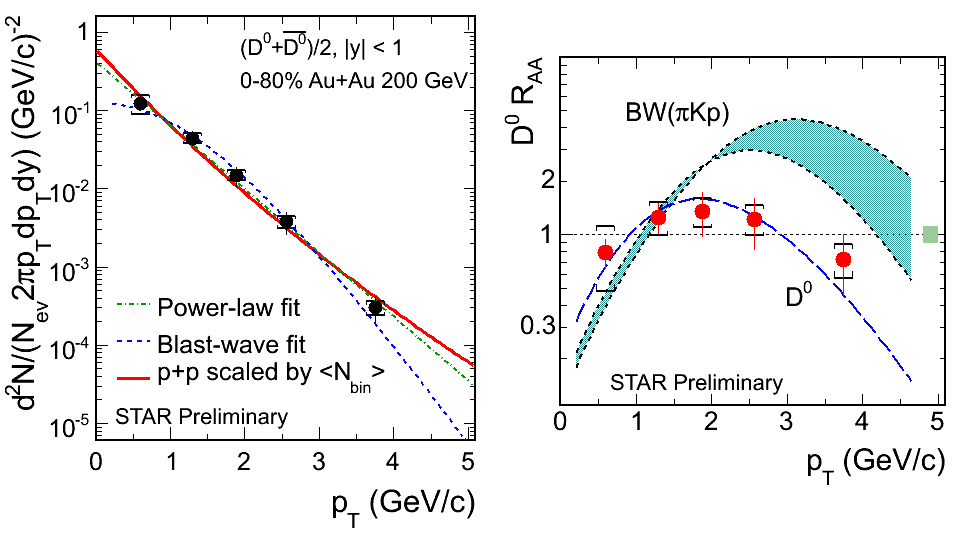 BW(πKp): B. I. Abelev et al., PRC79 (2009) 34909.
D0 Au+Au 0-80% divided by p+p with <Nbin> scaled.    
   Below 3 GeV/c, RAA consistent with unity. Consistent with D0 yield Nbin scaling behavior.
   Blast-wave predictions with light hadron parameters are different from data
=> D0 freeze-out earlier than light hadrons?
David Tlusty
4.  D0 in Au+Au 200 GeV collisions
13
Non Photonic Electrons (NPE) measurement
Background Dominated by Photonic Electrons from :
Doesn’t depend on detector material budget
BR: 1.2%.
Depends on  detector material budget
BR: 0.7%.
Mostly from 
 Conversion probability:  7/9* X0
When material budget is large, gamma conversion dominate all the background.
David Tlusty
5.  NPE in p+p 200 GeV collisions
14
NPE analysis method in p+p 200 GeV
Reconstruction method:
pT(partner)>0.3GeV/c
STAR Phys. Rev. D 83, 052006 (2011)
STAR Phys. Rev. D 83, 052006 (2011)
Photonic Electron Reconstruction Efficiency epho
 Estimated from embedding
 Precision is critical to Nnpe
David Tlusty
5.  NPE in p+p 200 GeV collisions
15
NPE pT spectra
STAR Phys. Rev. D 83, 052006 (2011)
compound of year 2005 and 2008
integrated luminosity
compound efficiency consisting from
STAR Phys. Rev. D 83, 052006 (2011)
(A): point-to-point uncertainties
(B): scaling uncertainties 
(C): scaling uncertainties common to both Run2008 and Run2005
David Tlusty
5.  NPE in p+p 200 GeV collisions
16
Bottom contribution to NPE
Distributions of the azimuthal angle between NPE and hadrons normalized per NPE trigger
STAR Phys. Rev. Lett. 105 (2010) 202301
near side (|Df|<1.5) fit, rB as parameter
STAR Phys. Rev. Lett. 105 (2010) 202301
Independent measurement of rB
different mostly due to the decay kinematics
David Tlusty
5.  NPE in p+p 200 GeV collisions
17
Separate Measurement of B and D meson Spectra at RHIC
From the measured spectra, integrated cross sections at 3<pT<10 GeV/c are determined:
STAR Phys. Rev. D 83, 052006 (2011)
Extrapolation to full kinematic phase space based on two  PYTHIA tunings:
1.34 mb and 1.83 mb 
consistent with FONLL prediction
David Tlusty
5.  NPE in p+p 200 GeV collisions
18
D0 signal in p+p 500 GeV
STAR preliminary
Like-sign background subtracted.
S/√(S+2B) = 4
from 52 M minimum bias events
STAR preliminary
Rotated background subtracted.
S/√(S+2B) = 4.1
David Tlusty
6.  D0 and D* in p+p 500 GeV collisions
19
D* in p+p 500 GeV
Minimum bias events
Triggered events
STAR preliminary
STAR preliminary
2< pT < 20 GeV/c
2< pT < 20 GeV/c
David Tlusty
6.  D0 and D* in p+p 500 GeV collisions
20
Summary
D0 and D* are measured in p+p 200 GeV up to 6 GeV/c – the first direct measurement at RHIC
 D0 are measured in Au+Au 200 GeV up to 5 GeV/c.
 1) Charm cross sections at mid-rapidity follow number of binary collisions scaling
     2) RAA is consistent with unity.
     Indicate charm is produced at early stage of the collisions.
                                    consistent with FONLL upper limit whereas the production of B-decay and D-decay electrons are consistent with FONLL. 	 
 Difference from Blast-Wave predictions with light hadron parameters could indicate that D0 decouple earlier from the medium than light hadrons.
 Sufficient D0 and D* signal from p+p 500 GeV collisions promises first open charm cross section calculation in such energy with pT coverage being 0.4 – 7.0 GeV/c
David Tlusty
7.  Summary
21
Backup Slides
David Tlusty, NPI ASCR
WWND Puerto Rico
22
Outlook
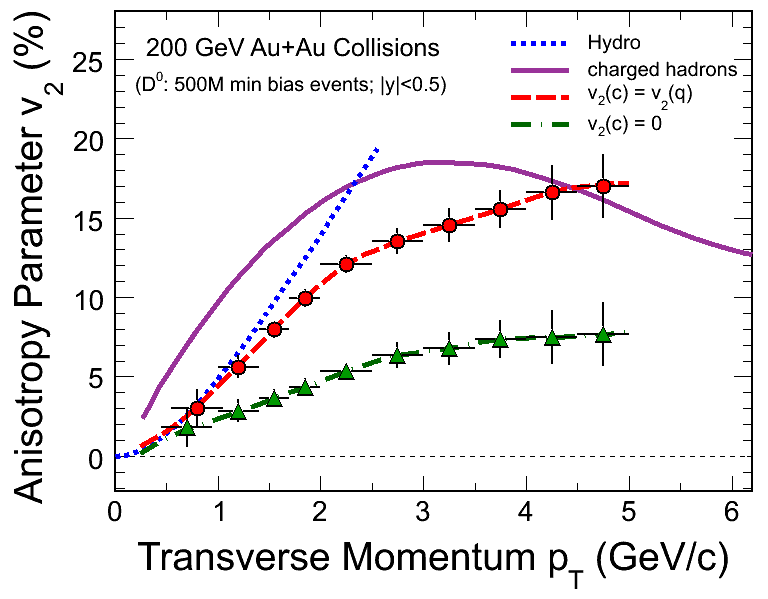 TPC
SSD
IST
PXL
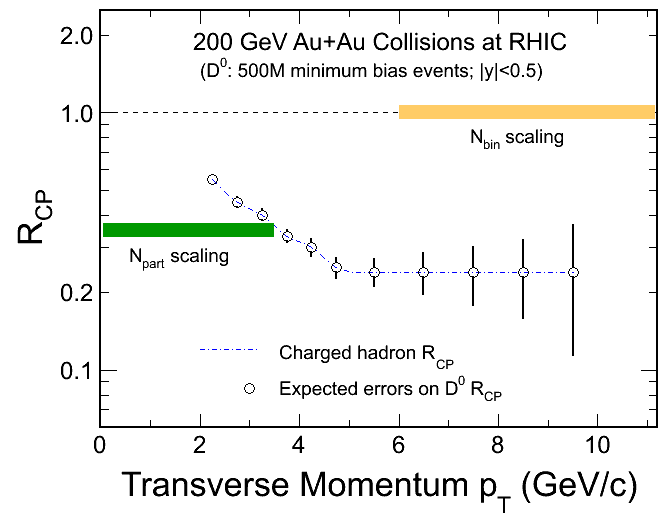 STAR Heavy Flavor Tracker Project.
 Reconstruct secondary vertex.
 Dramatically improve the precision of measurements.
 Address physics related to heavy flavor. 
v2  : thermalization
RCP: charm quark energy loss mechanism.
FGT
David Tlusty, NPI ASCR
23
WWND Puerto Rico
Systematic error study
Raw Counts – Difference between methods
nFitPoints - difference between 
	MC(nFitPts>25)/MC(nFitPts>15) and 
	Data(nFitPts>25)/Data(nFitPts>15)
3)	DCA - difference between MC(dca<1)/MC(dca<2) and Data(dca<1)/Data(dca<2)
David Tlusty, NPI ASCR
WWND Puerto Rico
24
Pile-up removal
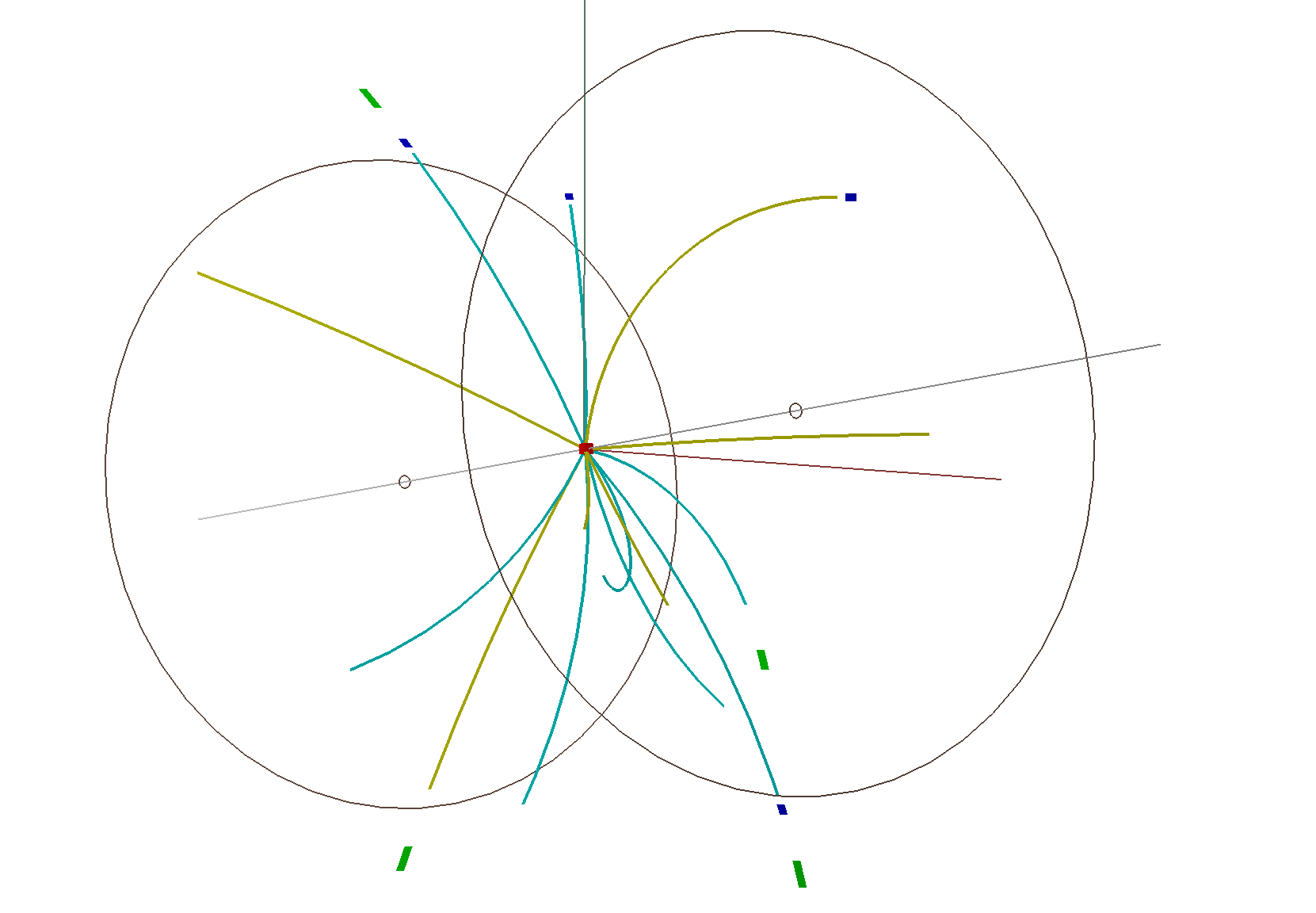 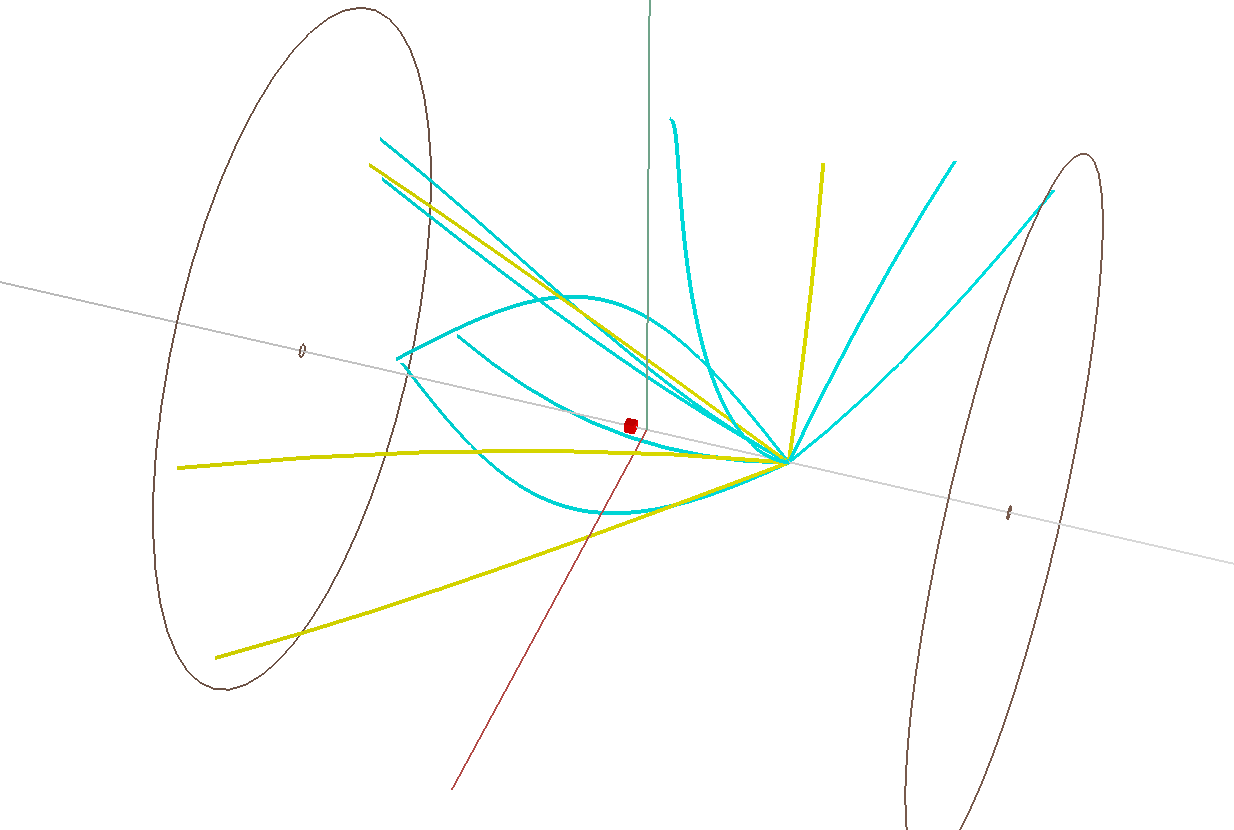 pp collisions peak luminosity                       Lpeak = 5*1031 cm-2s-1 in year 2009. 
 EventRate = Lpeak*sNSD(30 mb) = 1.5 MHz 
 TPC readout ~ 80 ms => TPC sees tracks from 120‎ collisions. Pile-ups are removed by‎
‎ |VpdVz - TpcVz| < 6cm cut
‎ TPC PPV reconstruction algorithm
‎‎
David Tlusty, NPI ASCR
25
WWND Puerto Rico
Charm cross section vs
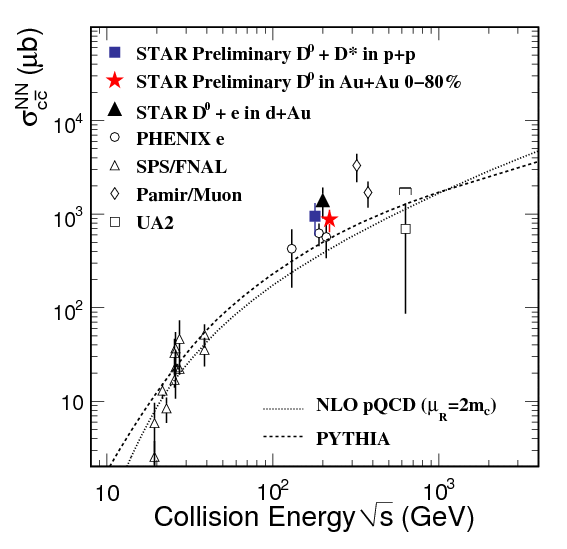 Most precise measurement so far, provide constraint for theories.
David Tlusty, NPI ASCR
26
WWND Puerto Rico